MAVZU 4. KO‘PRIKSIMON KRANLARNI MONTAJ VA DEMONTAJ QILISH.
Reja: 1. Ko’prikli kranni o'rnatishda asosiy talablar.2 . To’sinli kranlarni o’rnatish shartlari.3.  Bir va ikki to’sinli ko'prikli kranni o'rnatish4. Ko'prikli kranni demontaj qilish
Ko’prikli kranlarni o'rnatish va demontaj qilish ancha murakkab va xavfli hisoblanadi, chunki bunda  balandlikda  ishni olib borishga tro’g’ri keladi, shuning uchun bunda,  jarayonda yuzaga kelishi mumkin bo'lgan turli holatlarni bilish muhimdir.
Ko’prikli kranni o'rnatishda asosiy talab xavfsizlik qoidalariga rioya qilishdir. Ko'prikli kranni o’rnatishda mutaxassislar tomonidan oldindan o'rnatilayotgan uskunaning konstruktiv xususiyatlari shuningdek, kran yordamida ko'tarish ishlari olib boriladigan binolar  o'rganilishi kerak. Ko’prikli kranni   o'rnatish vaqti uning konstruksiyasiga bog’liq,    u qanchalik murakkab bo'lsa, uni o'rnatish shunchalik uzoq vaqt talab qiladi..
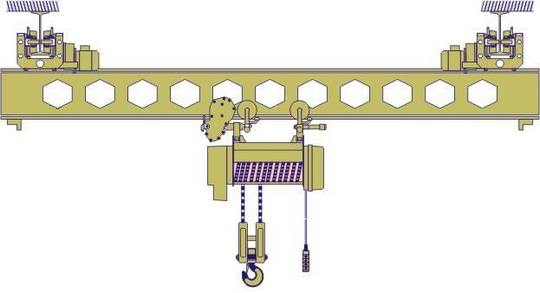 To’sinli kranlarni  turli yo'llar bilan o'rnatishingiz mumkin. O'rnatish usulini tanlash to'sinli kranning konstruksiyasi  va og'irligi, uni o'rnatish joyi (ichki yoki tashqi maydon ) va boshqalarga bog’liq bo’ladi. Masalan, dastlab biz kranning yurish  yo’lagini   o'rnatishimiz mumkin va shundan keyingina kran to’sinini  bosqichma-bosqich o'rnatish bilan shug'ullanamiz. Yoki yirik  bloklarni bir joyda oldindan yig'ib,  keyin ularni kerakli nuqtaga olib borib o’rnatamiz.
 Kran-balkaning ishlash haroratiga kelsak, iqlimiy holatiga (standart yoki past harorat) qarab, uskuna -20 daraja sovuqda ham, +40 daraja issiqlikda ham mukammal ishlashga qodir. Past haroratda ishlashga mo’ljallanganlarida pastki harorat -40 ° C gacha oshirilishi mumkin.
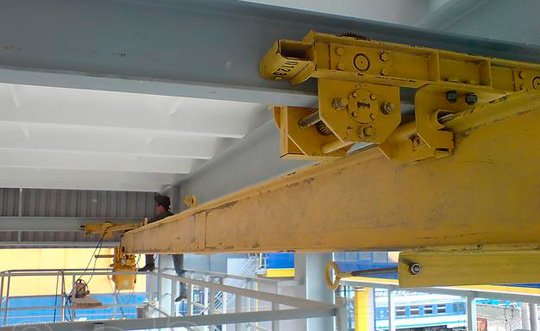 Bir to’sinli kranni yig’ish jarayoni.
To’sinli  kranni o'rnatish uchun quyidagi "qurilmalar" kerak bo’ladi: bu montaj ustuni, o'ziyurar strelali  krani (bu variant eng qulay deb hisoblanadi) yoki binoning metall konstruktsiyalari (fermalar, ustunlar) bo'lishi mumkin.   Biroq ushbu konstruksiyalar  qurilish tuzilmalari o'rnatish vaqtida yuzaga keladigan barcha bosimlarga bardosh bera oladigan bo'lishi kerak.
Qaysi o'rnatish usuli tanlanganidan qat'iy  nazar, to’sinli  kranni  o'rnatish bosqichma-bosqich amalga oshiriladi: bular
o'rnatish joyida  to’sinli kran qismlarini taxlash (o'rnatish);
to’sinli  kranning yurish  yo'laklarida yig'ish;
ko'prikni ko'tarish;
 yakuniy bosqichda to’sinli   kranni o'rnatish.
To’sinli kran  quyidagi shartlar bajarilgandan keyin o'rnatiladi:
To'sinli kran ishlashi kerak bo'lgan binoning metall konstruktsiyalarini o'rnatish tugallangandan keyin (shu bilan birga, metall konstruktsiyalar binoning butun uzunligi bo’ylab o'rnatilmasligi mumkin, minimal talab 5 yoki 6  oraliq ustunlar orasida);
kranlarning yurish yo'laklari o'rnatildi va tekshirildi;
kranni yig'ish maydonida temir yo'l o’rnatgilgan bo’lishi kerak.
yig’ish  maydonining uzunligi qurish oralig’ida ko'prik uzunligining ikki barobariga teng bo’lishi kerak.
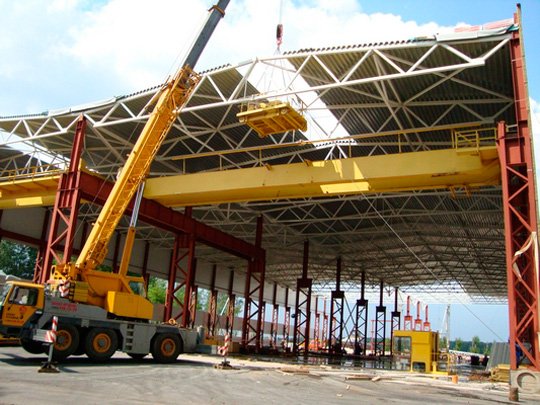 O'ziyurar o'rnatish krani yordamida  to’sinli ko’prikli  kranni o'rnatish
Kran yo'llarini o'rnatish tugallanganligi to'g'risidagi dalolatnoma tuzilganidan keyin , to’sinli kranni    o'rnatish amalga oshirilishi mumkin bo’ladi. Qabul qilish dalolatnomasi  butun  kran yo'li uchun   yoki yo’lning biror bo’lagi uchun tuziladi.
         Kran-balkani o'rnatishni boshlashdan oldin, ular kran-balkaning uzunligini kranning yurish yo'lagi oralig'iga mos kelishini tekshiradilar, kran agregatlarini tekshiradilar, mavjud nuqsonlarni bartaraf qiladilar, murvatli ulanishlar tekshiriladi, ishqalanuvchi yuzalarda  yog' borligini tekshiradilar.  (agar kerak bo'lsa, moylash xaritasiga muvofiq moylash ishlari bajariladi).
          Shuni esda tutish kerakki to’sinli  kranni o'rnatish vaqtida, payvandlash ishlari -20 ° C dan past bo'lmagan haroratda amalga oshiriladi. Payvand choklari va unga  qo'shni joylar loylardan,   himoyalangan bo'lishi kerak.
Bir oraliqli osma Kran balkalar. O'rnatish
Osma kran balkalarning yuk ko’tarish qobiliyatidan kelib chiqgan holda kran yo'llari uchun  ikki tavrli relslardan foydalanish tavsiya etiladi 24 m , 30 m, 36 m, 45 m (GOST 19425-74).
Bir to'sinli osma kran-balkani o'rnatish   balandlikda ishlaydigan   devorining og'ishi 0,01 mm dan ortiq bo'lmaganda amalga oshiriladi. O'rnatish vaqtida kranning yurish  yo'lagining     relslariga nisbatan minimal og'ishlariga ruxsat beriladi. Ammo og'ish darajasi  yo’riqnomalarda ko'rsatilganidan oshmasligi kerak.
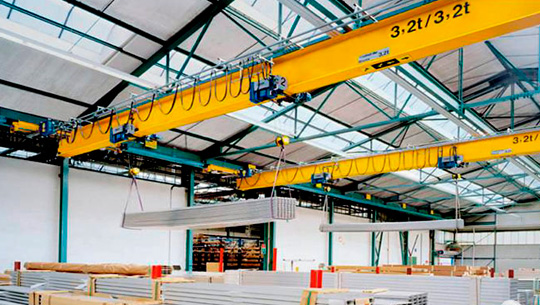 GOST 7890-93 bo'yicha og'irligi 1, 2: 3,2: 5 tonna yuklarni ko'taruvchi va uzunligi 12 m dan ortiq bo'lgan bir oraliqli  osilgan, kran balkalarining to’sinlari  2 yoki undan ortiq bo'laklar shaklida etkazib beriladi.   Buyurtmachining iltimosiga ko'ra, uzunligi 12 m dan ortiq bo'lgan ko’taruvchi to’sinlar  butunligicha etkazib berilishi  mumkin. 
Payvandlash ishlari nihoyasiga etgach      to'g'ridan-to'g'ri kran to’sinini  o'rnatishga kirishiladi. Elektr jihozlari kran to’siniga  mahkamlanadi va elektr tal o'rnatiladi,  Tal kran to’sinining  o'rta qismiga joylashtiriladi. To’sinning chekka nuqtalari  (qattiq va harakatlanuvchi) kranning harakatlanish yo'laklariga o'rnatiladi. Yig'ilgan ko’taruvchi to’sin  ko'tarilgandan so'ng, uning bir uchi harakatlanuvchi to'sinning  tirgaklariga mahkamlanadi, ikkinchi uchi esa murvat bilan qattiq to’singa ulanadi. Keyin tirgaklar payvandlanadi.
Montaj  ishlari nihgoyasiga etgach kranning harakatlanish  yo'lagidan chiqib ketmasligi uchun  tirgaklar  o’rnatiladi yoki uning harakatlanish zonasini cheklanadi
 Ikki oraliqli kranni o'rnatish quyidagi tartibda amalga oshiriladi. Dastlab (ikki tavrli relsni payvandlagandan so'ng)  ko’taruvchi to’singa elektr jihozlari mahkamlanadi va elektr tal o'rnatiladi –bu ham xuddi  bir oraliqli kran bilan bir xil tarzda montaj qilinadi. Oxirida to’sinlar kranning harakat  yo'lagiga o'rnatiladi,  Ikki oraliqli kran balkalarni  o'rnatishning   barcha keyingi jarayonlari bitta oraliqli kran balkalarniki   kabi amalga oshiriladi.
Ikki to’sinli ko'prikli kranni o'rnatish
Ikki to’sinli ko'prikli kranni o'rnatishning o'ziga xos xususiyati shundaki  kran konstruktsiyalarining katta og'irligi va uning o'lchamlari kattaligi  bilan bog'liq bo'lgan bajarilgan ishlarning ko'lamidir. Agar sanoat korxonasi yoki ustaxonaga o’rnatish  haqida gapiradigan bo'lsak, u holda kranni o'rnatishda ushbu korxona yoki sexda  ishlab chiqarishni vaqtincha to'xtatish kerak bo'ladi. Qurilayotgan ob'ektda kranni o'rnatish shu ob’ektni  qabul qilish ishlaridan oldin amalga oshiriladi. Shuni unitmasligimiz kerakki  , ko'prikli kranni o'rnatish  ishlarini bajarish  faqat malakali sertifikatlangan ishchilarga ruxsat beriladi.
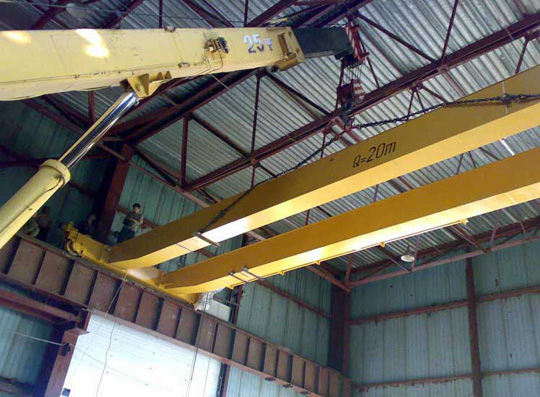 Ko'prikli kranni o'rnatishni boshlashdan oldin, ko'prikning uzunligi uning o'rnatilishi kerak bo'lgan masofaga mos kelishini tekshirishimiz kerak . Elektr kran uchun aravachalar qaysi to’sinda joylashganligini aniqlashimiz kerak. Qoida tariqasida, bu mexanik o'rnatish rejalarida ko'rsatilmaydi. Shuning uchun, hech bo'lmaganda chizmalarda  sxematik tarzda trollar joylashgan o'qlarni ko'rsatishi kerak. Agar o'qlar belgilanmagan bo'lsa, xatolar yuzaga kelishi mumkin.   Natijada, ish boshida rejalashtirilganidan ko'proq vaqt talab qildi. 
Ko'prikli kranni o'rnatishni boshlashdan oldin, kranning harakatlanish  yo’lagi oxiriga to'xtash joylarida     harakat cheklagichlari    o'rnatilganligiga ishonch hosil qilishimiz kerak. Agar  zudlik bilan kranni o'rnatish kerak bo'lsayu,  cheklagichlar  o’rnatilmagan bo’lsa  ,  u holda  bir nechta cheklagichlarni  o'rnatish kerak bo’ladi., Aks holda, kran yo'llardan tushib ketishi  mumkin.
 To’sinlar  bir-biriga murvat bilan qotiriladi. Birlashtiruvchi plastinalar uning  yon tomonidan payvandlab mahkamlanadi.  Kran komplektida  prokatlangan uglerodli va qotishma po'latlardan, shuningdek, rangli qotishmalardan yasalgan  toza  murvatlar kiritilgan. Barcha murvatlar o'rnatilgandan  keyin , kranning diagonallarini tekshirish kerak bo’ladi. Keyingi bosqichda plastinalarni mahkamlab,  diagonallarni yana tekshirish kerak bo’ladi.  Faqatgina ushbu tekshiruvlardan so'ng plastinalarni to’liq payvandlash  mumkin.
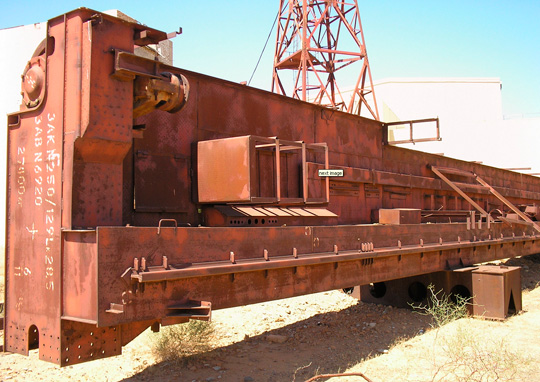 Ko'prikli kranni demontaj qilish
Ko'prikli kranni demontaj qilish ham belgilangan xavfsizlik qoidalariga muvofiq amalga oshirilishi kerak. Ko'prikli kranni demontaj qilish o'rnatish jarayonining teskari tartibida amalga oshiriladi.     Ko'prikli kranni demontaj qilish eski kranni yangisiga almashtirish zarurati tufayli, shuningdek bu joydagi  ishlarning tugashi yoki kerak bo'lganda ustaxonani krandan bo’shatish  zarurati paydo bo’lganda amalga oshiriladi. 
Ko'prikli kranni demontaj qilishning  bir nechta variantni  mavjud bo’lib , bu nima  maqsadda kranni yig’ishtirishga bog’liq bo’ladi. Agar kran keyinchalik utilizatsiya qilinsa, u kran to’sinlaridan chiqarilgandan so'ng, kabellar, elektr motorlar  va po’lat arqonlari ajratib  chiqariladi. Qolgan qismlari, agregatlar va oraliq to’sinlar qismlarga bo'linadi va metallolom yig'ish punktiga yuboriladi. Agar ko'prikli kranni boshqa joyga ko'chirish kerak bo'lsa, u holda yuk ko’taruvchi va harakatlanuvchi     mexanizmlar ko'priklardan ajratiladi va bu   kran kerakli joyga ko'chiriladi.
Ko'pincha, ko'prikli kranni demontaj qilishda asosan asosiy yordamchi sifatida o'ziyurar kranlar yoki   montaj to’sinlariga mahkamlangan ko'targichlardan foydalaniladi . Ayrim hollarda  demontaj qilishda  o'rnatish ustunlari ( machta) dan  foydalaniladi  , ammo bu juda kamdan-kam hollarda qo’llaniladi.
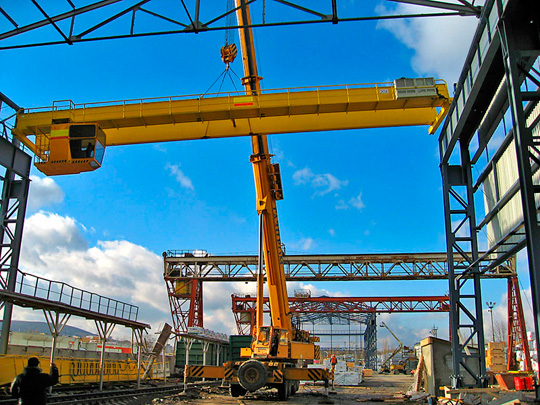 Ko'prikli kranni demontaj qilish o'ziyurar strelali kranlar yordamida amalga oshiriladi
Ko'prikli kranni demontaj qilishni boshlashdan oldin quyidagi tayyorgarlik tadbirlarini bajarish kerak:
1. kranni demontaj qilish uchun zarur bo'lgan maydonni himoya to’siqlari bilan to’sish .
2. demontaj uchun uskunalari va yuk ko'tarish mexanizmlarini o’rnatish (lebvyodkalarni o'rnatish, to’sinlarni mahkamlash uchun turli xil qurilmalarni o'rnatish va h.k.);
3. kranni kran yo'llariga mahkamlash uchun tayanchlarni o'rnatish;
4.    kranning demontaj qilingan qismlarini taxlash uchun maydoncha  tayyorlash.
Tayyorgarlik ishlari tugallangandan so'ng, kranning o'z-o'zidan harakatlanishiga yo'l qo'ymaslik uchun  kran yo’liga trolleybus g'ildiraklari ostiga tirnoqlar o'rnatiladi. Keyingi qadam kranni elektr tarmog'idan uzish bo’lib  va undan keyin  to'g'ridan-to'g'ri ko'prikli kranni demontaj qilish ishlariga kirishiladi.
Demontajning qolgan bosqichlari kranning konstruksiyasiga bog'liq. 2 ta yarim ko'prikli kranda birinchi navbatda yuk trolleybusi  ajratiladi, keyin  qismlarga bo'linadi. Shundan so'ng, navbat boshqaruv kabinasiga keladi. Keyin   ko'prik qismi yarim ko'priklarga bo'linadi, u ham barcha qurilmalardan ozod qilinadi. Oxirgi bosqichda - o'z navbatida yarim ko'priklar navbat bilan olib tashlash.
 Agar kranda 2 ta asosiy to’sin  bo'lsa, unda birinchi navbatda kabina, trolleybus va asosiy to’sinlar demontaj qilinadi, shundan keyingina oxirgi to’sinlar echiladi.